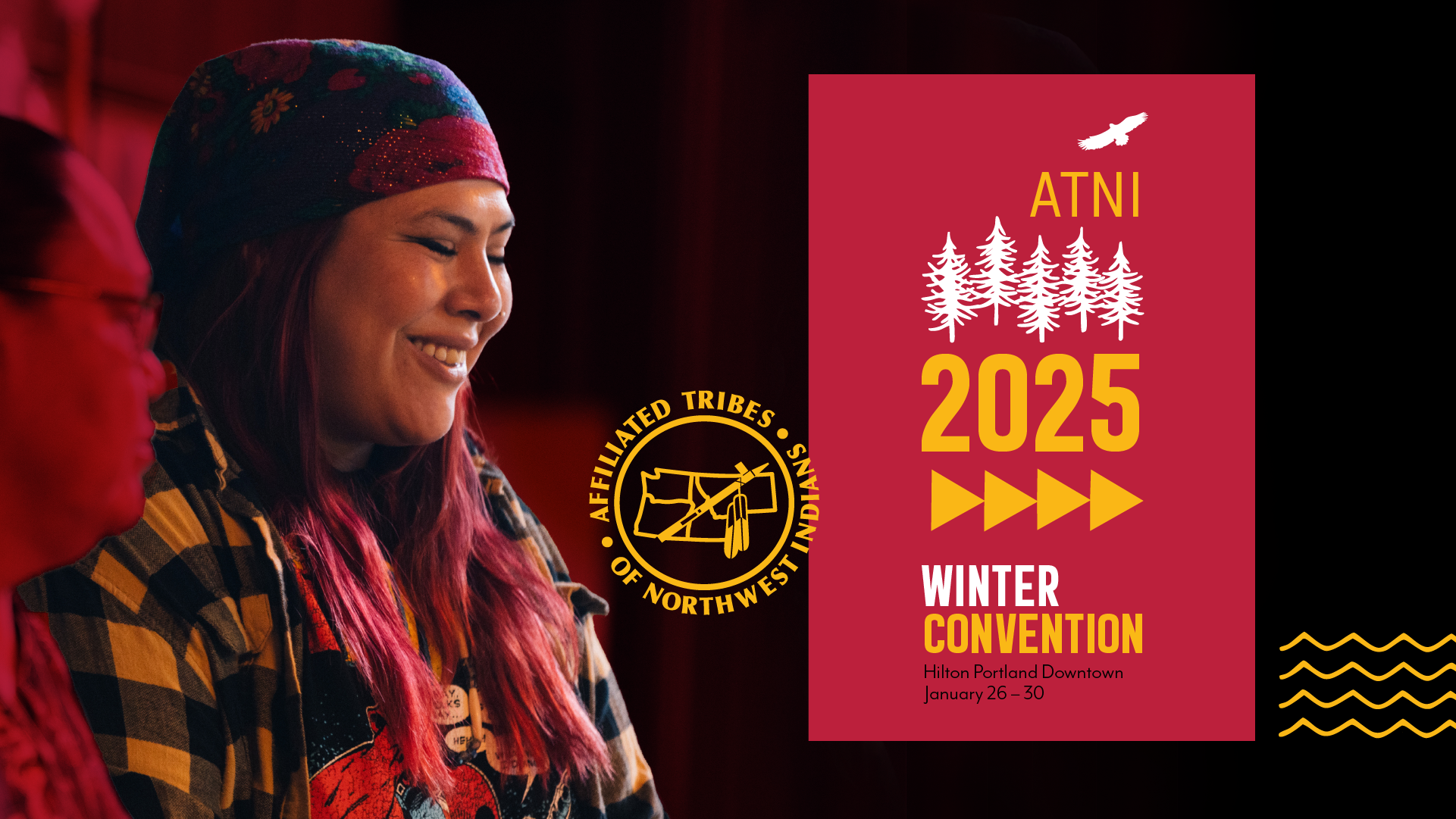 Energy Team Program Update
Reuben Martinez & Eli Duncan-Gilmour
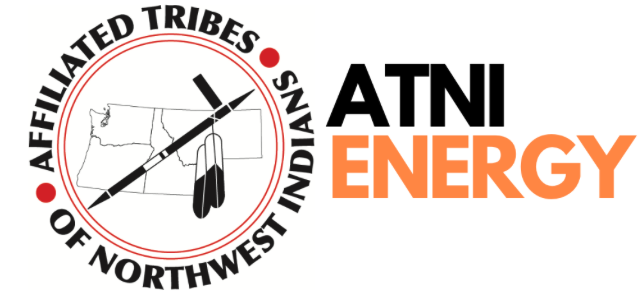 Energy Team
Reuben Martinez & 
Eli Duncan-Gilmour
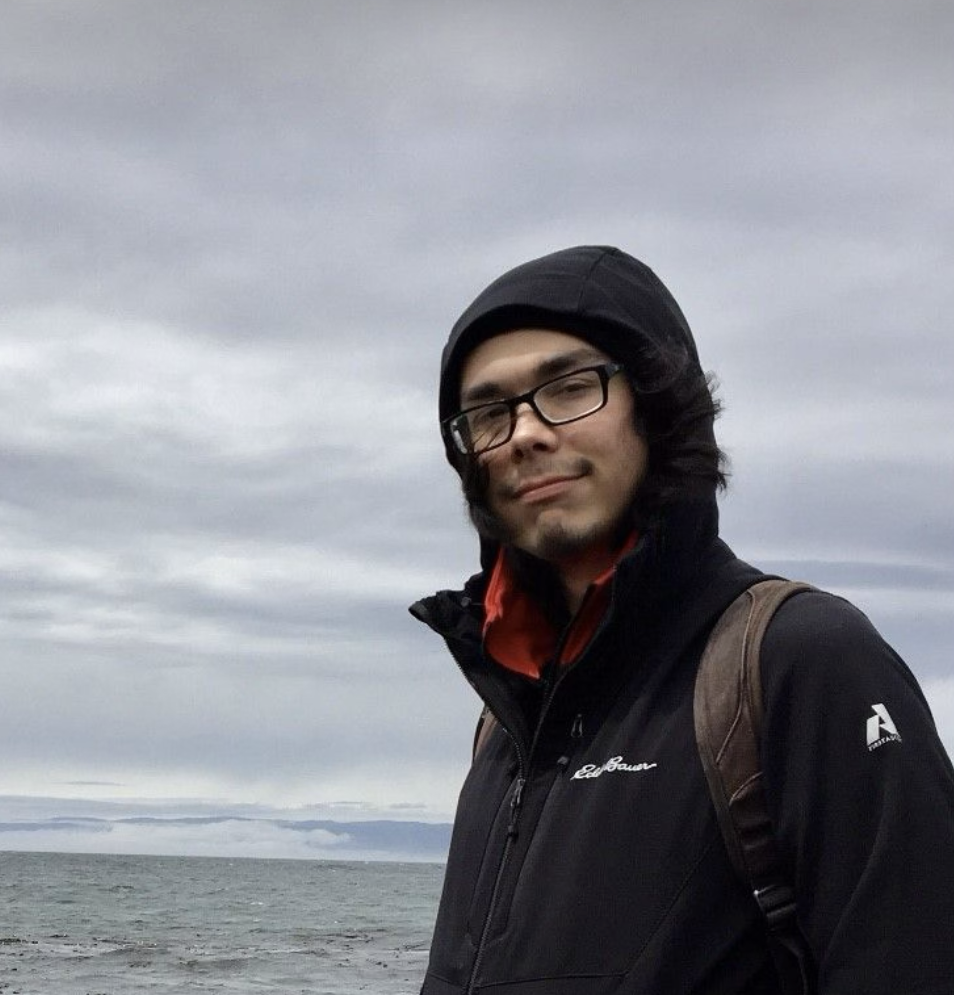 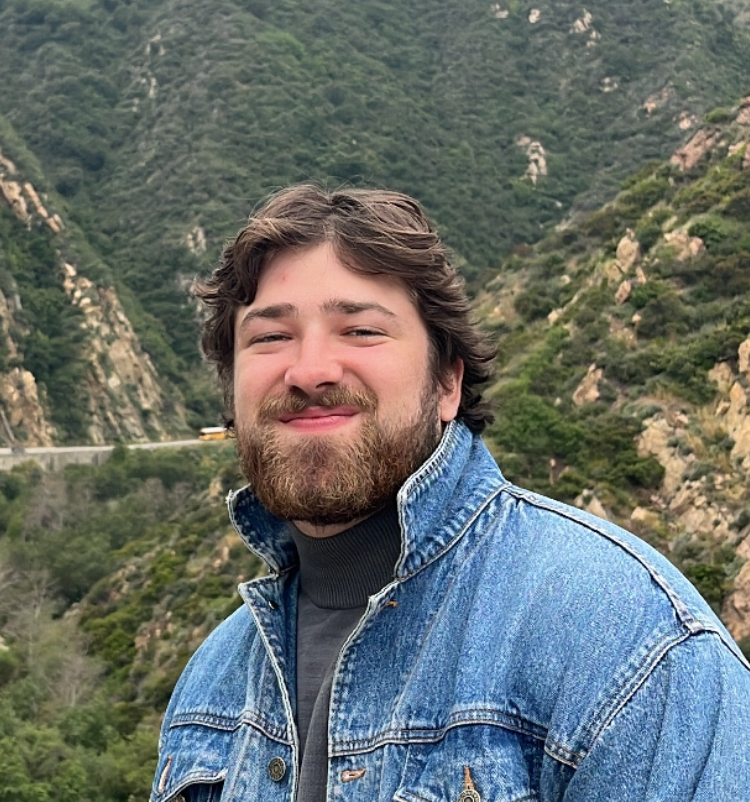 Program Updates - Winter 2025
Major engagement areas
Education Opportunities
Offshore Wind
Transmission
Siting

Energy Team Projects
Expanding Education on Energy
ATNI Gridworks Project
Created Working Group

Partnership Events
ACP Siting April 14th-16th
[Speaker Notes: Opportunities applied for
Selected for the InterTribal Opportunity Grant on 9/24
Two Energy Fellowships
Energy Connector Grant 

ATNI Gridworks Project

R-step

ACP Siting April 14th-16th

Energy Working Group
Optional Policy group]
Reuben Martinez
Energy Program Manager
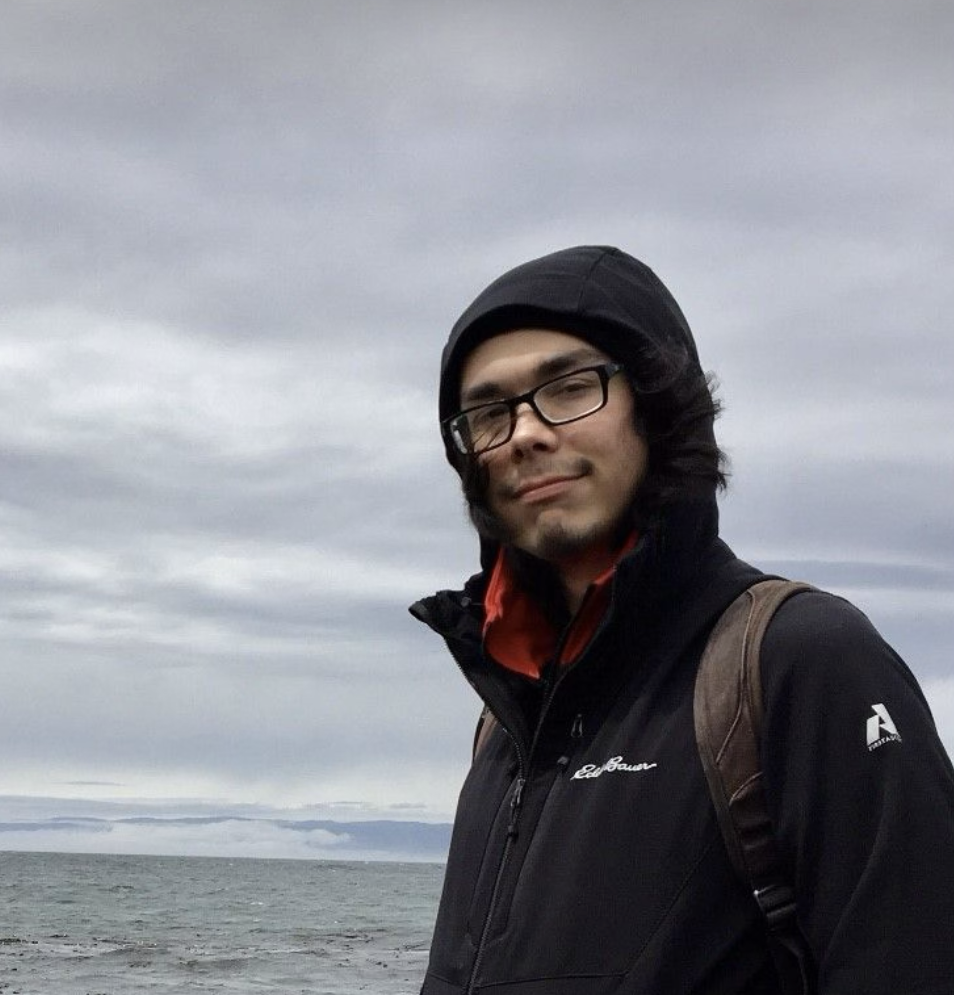 Project Updates
Coalition Building
Renewable Northwest
Sustainable Northwest
ARUP
Nature Conservancy
Team Growth
Selected for the InterTribal Opportunity Grant on 9/24
Two Energy Fellowships
Energy Connector Grant 
Committee Membership
POWC
PREPP
Sustainable Northwest


Email: Reuben@atnitribes.org 1 503-922-3407 ext. 408
[Speaker Notes: Ongoing Projects
		- Expanding Education on Energy
		- Created Working Group
		- Staff Growth

Selected for the InterTribal Opportunity Grant on 9/24
Two Energy Fellowships
Energy Connector Grant 

Major engagement areas
Education Opportunities
Offshore Wind
Transmission
Siting]
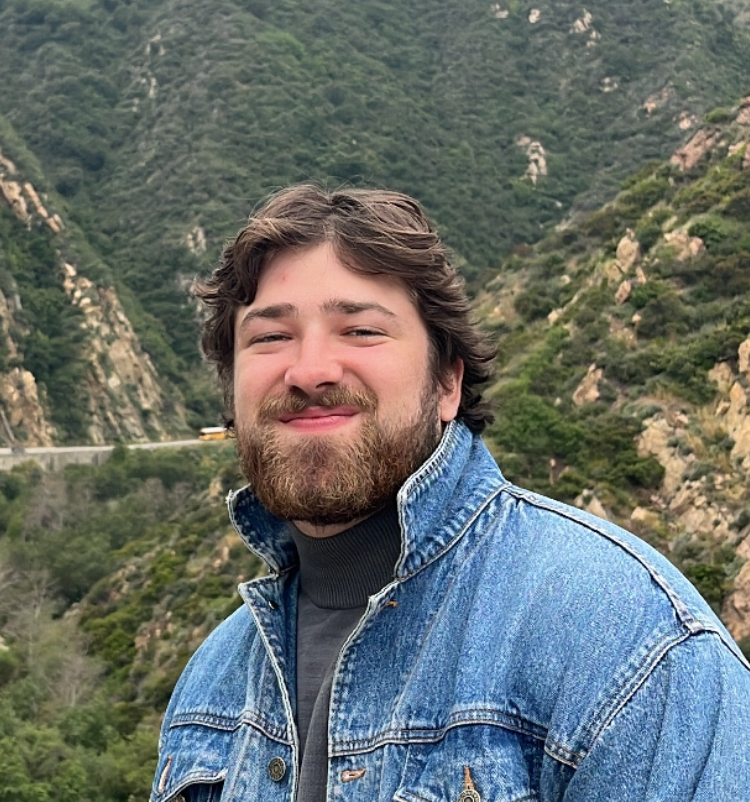 Eli Duncan-Gilmour
 Energy Liaison/ DOE Fellow
Ongoing Projects

		- Monitoring Energy landscape
		- Building partnerships and sharing information
		- Creating tools to advance Tribal energy sovereignty
		

Major engagement areas

		- Energy grid development and siting
		- Tool Creation and information sharing
- network-building

	Contact me: eli@atnitribes.org, cell: 845-663-6221
Energy Program Resources
Energy Newsletter: 

tinyurl.com/ATNI-Energy-Newsletter 

Energy Working Group: 

tinyurl.com/ATNI-EWG 

Comprehensive Climate Planning: 

Email- CPRG@atnitribes.org
Coming Soon: ATNI Tribal Transmission Engagement Guide
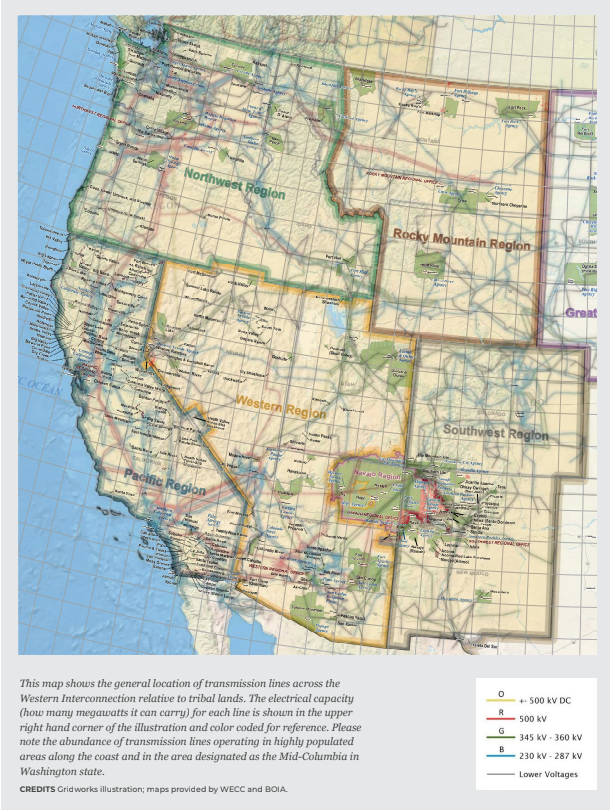 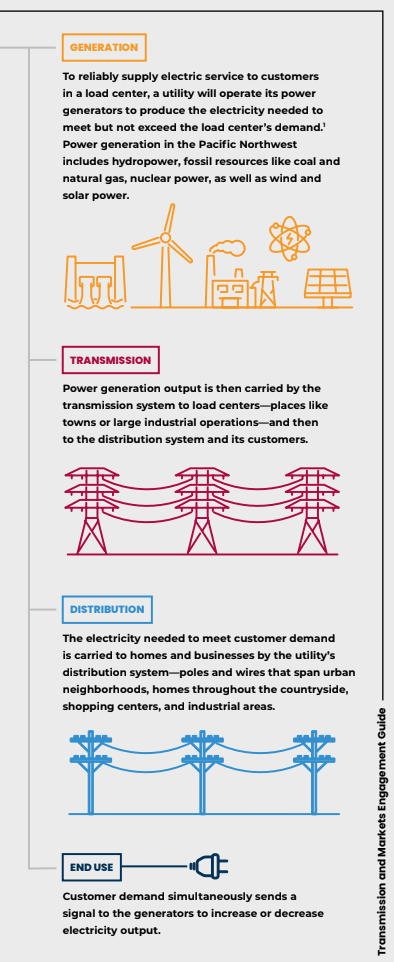 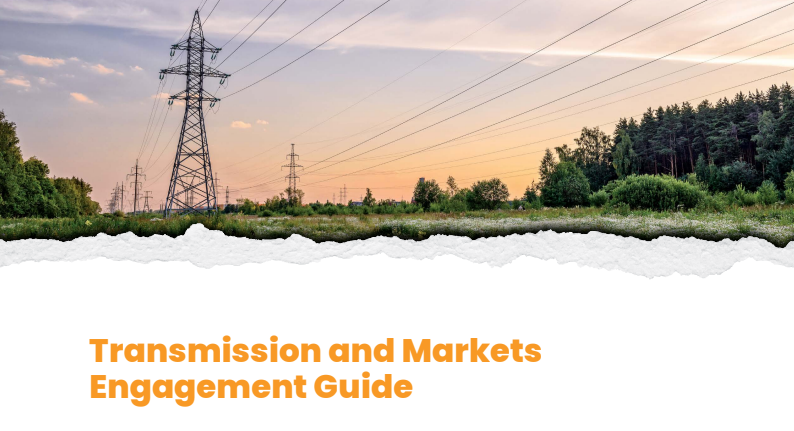 Interest Form: tinyurl.com/ATNI-TEG

(Fill out the form to receive a copy upon publication.)
Contact Information
Reuben Martinez - Energy Program Manager
	Phone Number: 1 503-922-3407 ext. 408
	Email: Reuben@atnitribes.org 
Eli Duncan-Gilmour - Energy Liaison 
	Phone Number: 845-663-6221
	Email: Eli@atnitribes.org